Lecture Ten
Double Integrals
Double Integrals
Integrals of a function of two variables over a region in R2 are called double integrals. Just as the definite integral of a positive function of one variable represents the area of the region between the graph of the function and the x-axis, the double integral of a positive function of two variables represents the volume of the region between the surface defined by the function and the plane which contains its domain.
Double Integrals (Cont.)
A double integral is an integral used to evaluate the volume of a three dimensional solid under the surface z = f(x,y) with respect to x and y. A double integral is an iterated integral. The integral is iterated twice.
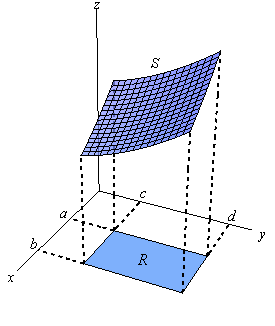 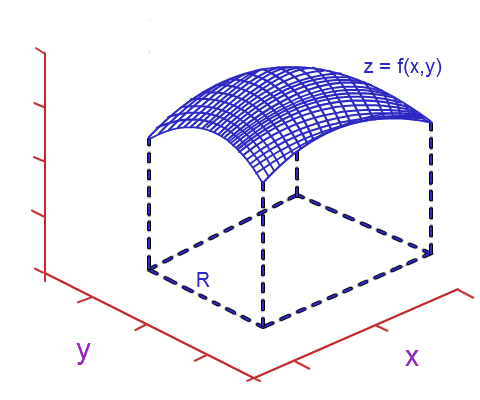 Double Integrals (Cont.)
Exercises:
 Q1. Evaluate the following double  integrals:



Q2. Show that:
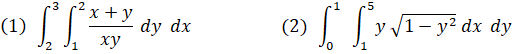 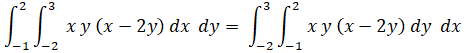 Double Integrals (Cont.)
Definition: The AREA A of a region R in the x y- plane is given by the double integral:
 
Definition: The VOLUME V beneath the surface  
and  above a  region R in the x y- plane is: 
 
Fubini's Theorem:
If  f (x, y) is continuous on R=[a,b] X [c,d]. then, 
 
 

These integrals are called iterated integrals.
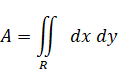 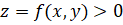 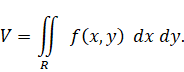 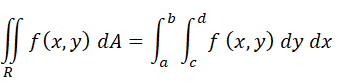 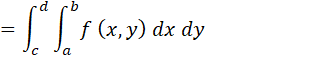 Double Integrals (Cont.)
Note: Rectangular regions are easy because the limits                         and                     are fixed , meaning the ranges of x and y don't depend on each other.
For regions of other shapes, the range of one variable will depend on the other.
In a double integral, the outer limits must be constant, but the inner limits can depend on the outer variable.
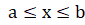 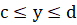